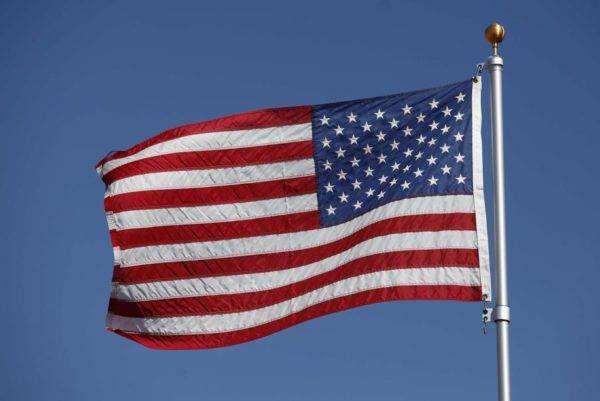 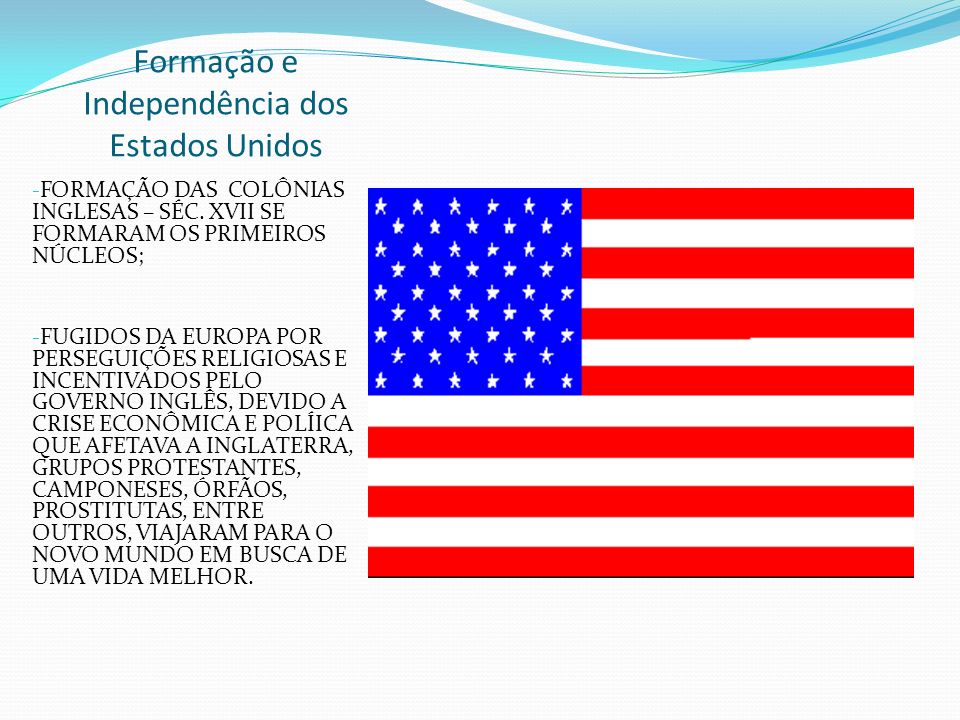 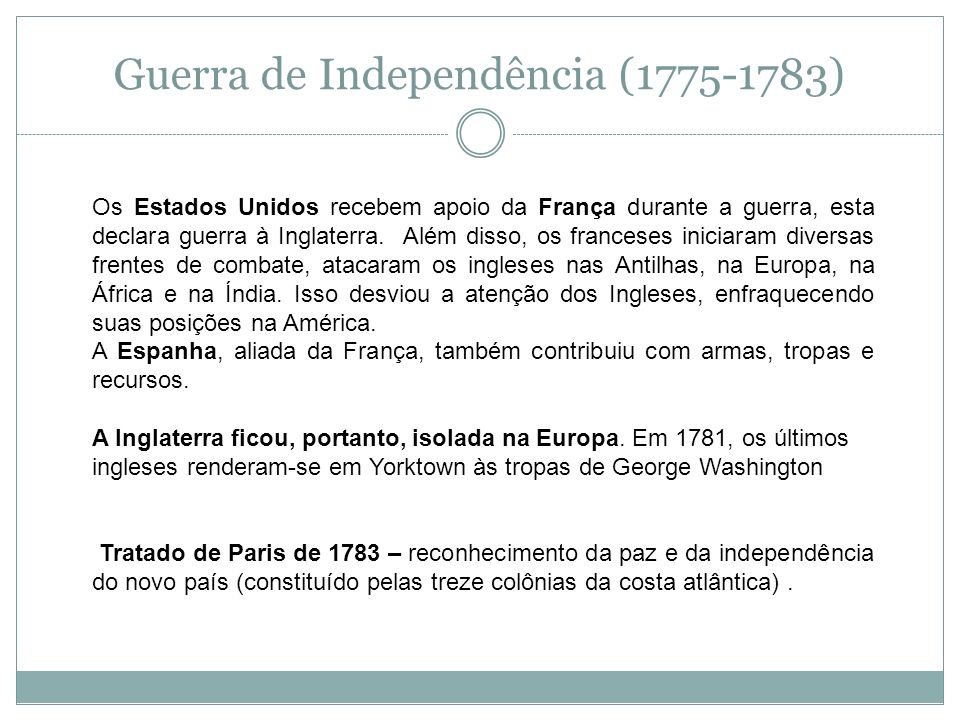 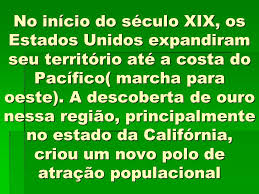 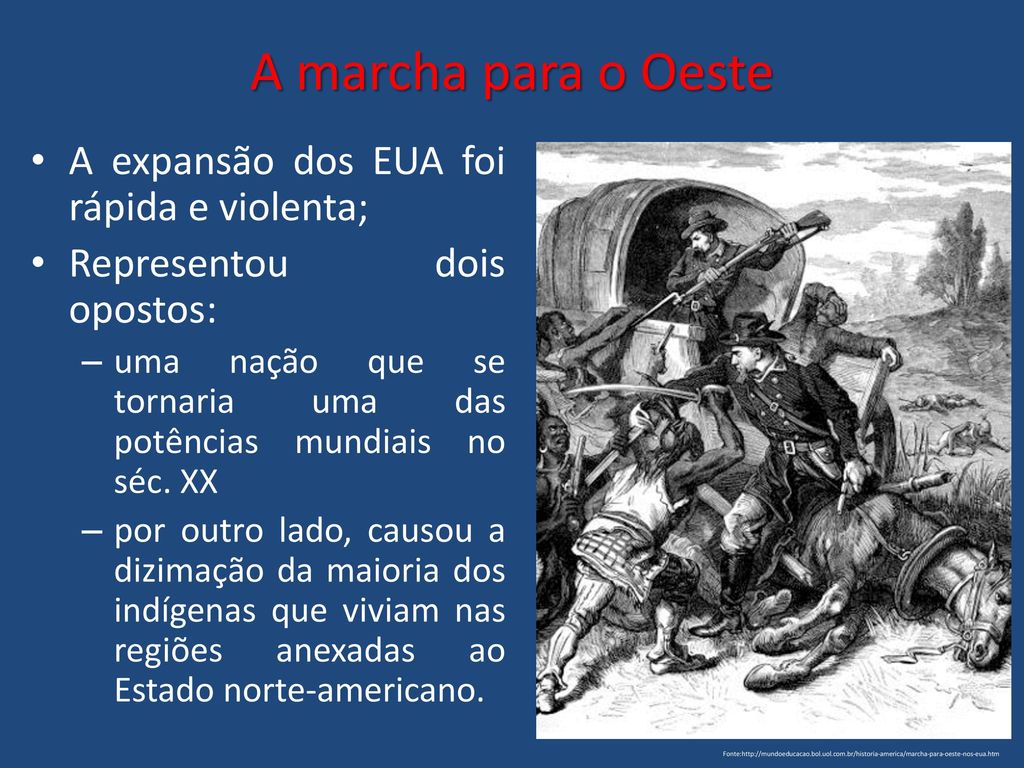 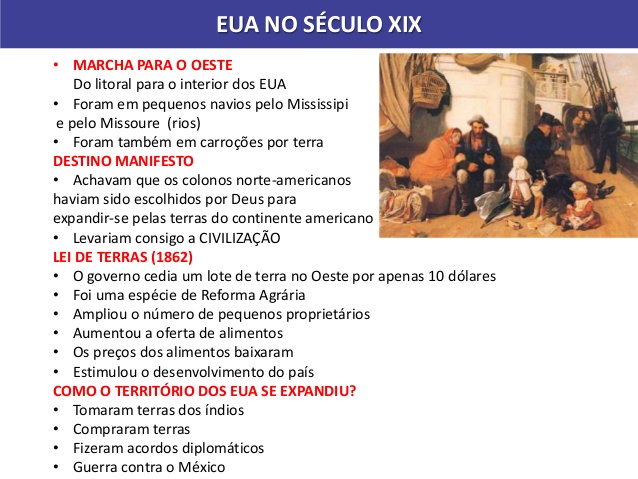 NA PRIMEIRA METADE DO SÉCULO XIX O ALGODÃO ERA O PRINCIPAL PRODUTO DE EXPORTAÇÃO, DEVIDO A REVOLUÇÃO INDUSTRIAL (INDÚSTRIA TÊXTIL).CIDADES COMO NOVA YORK E FILADÉLFIA  CRESCIAM COM INDÚSTRIAS , BANCOS E PORTOS.
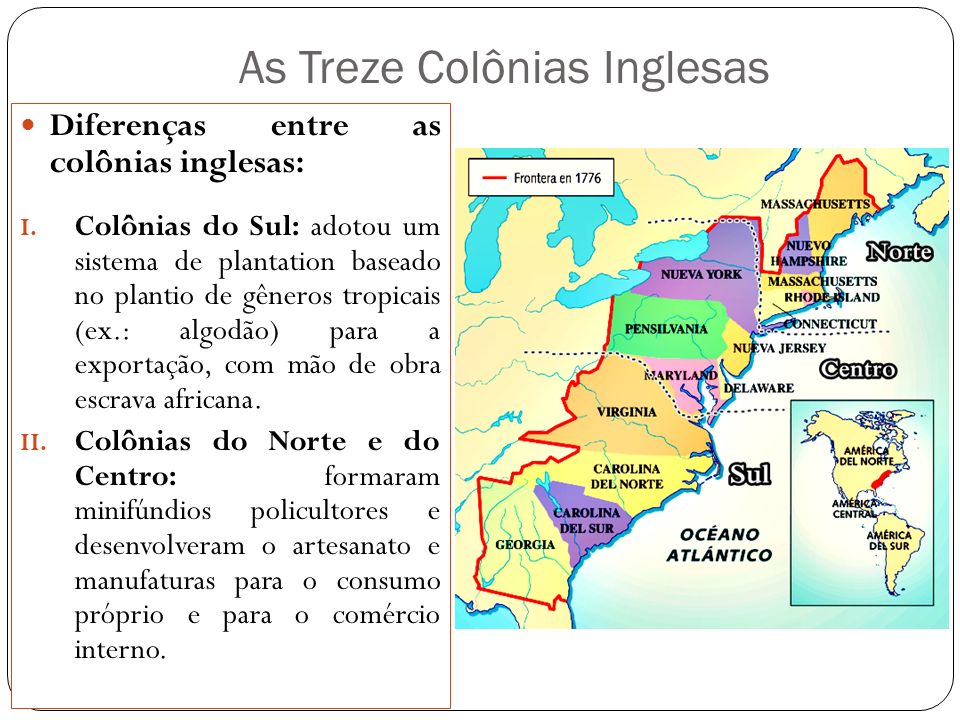 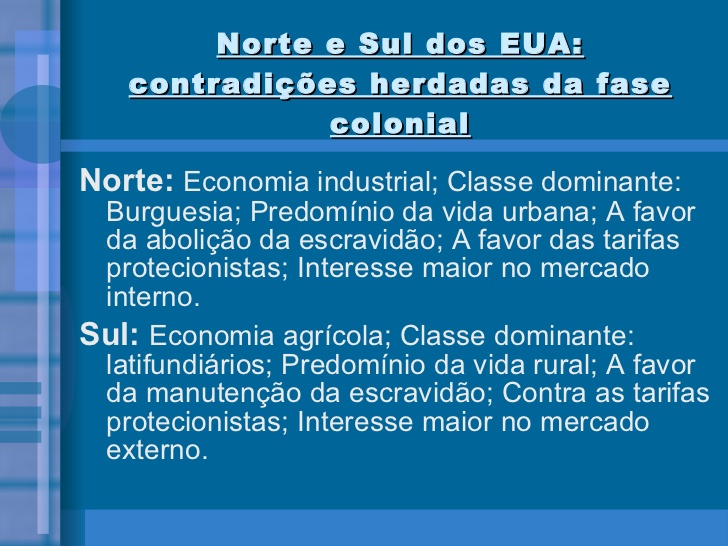 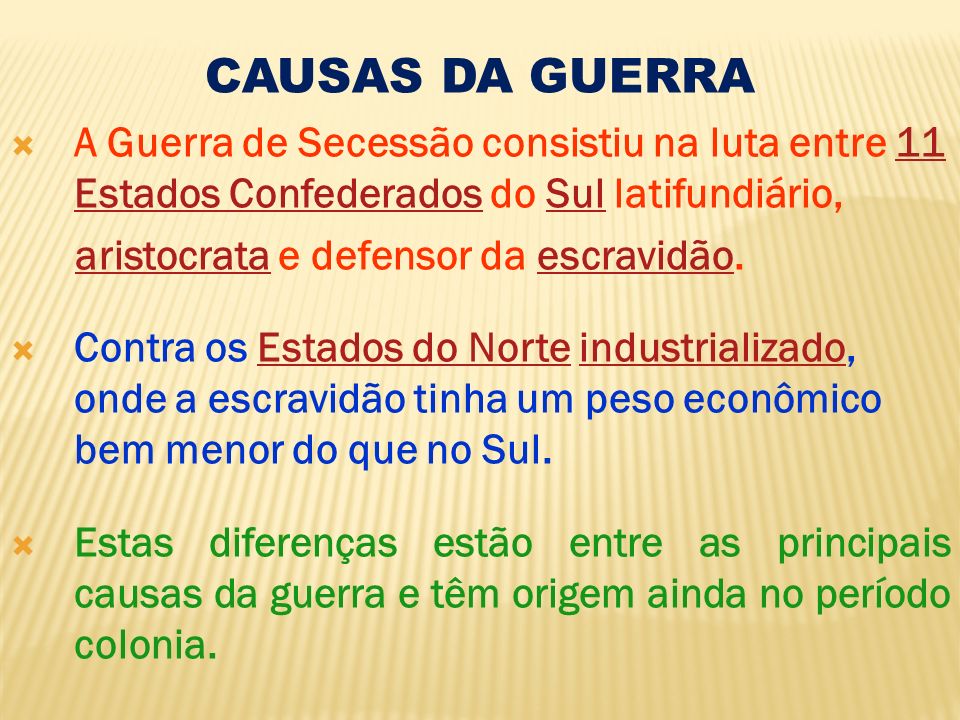 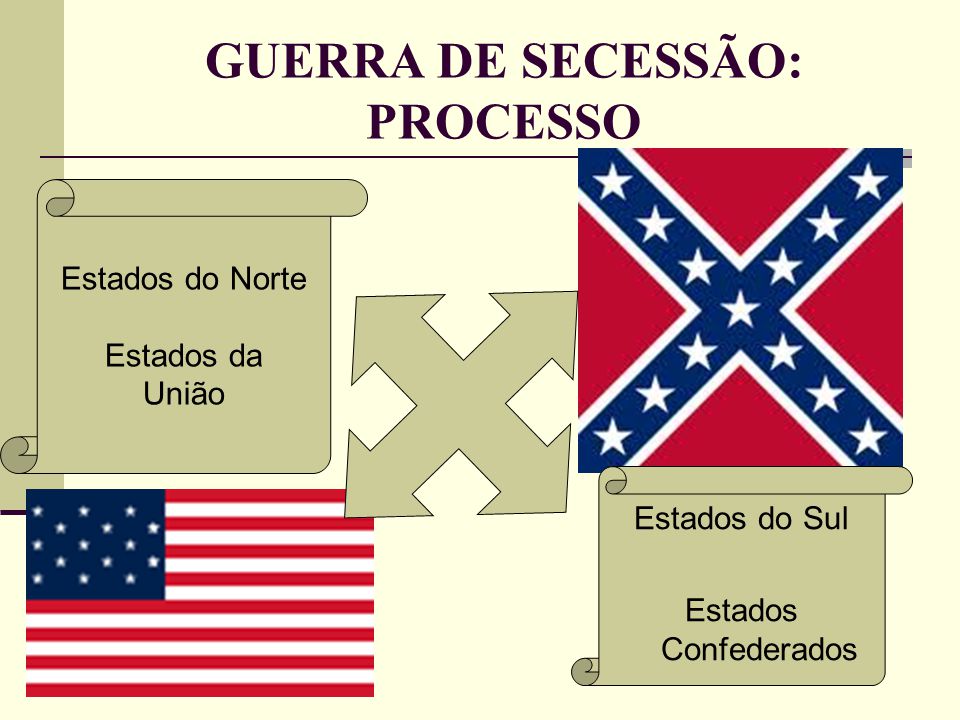 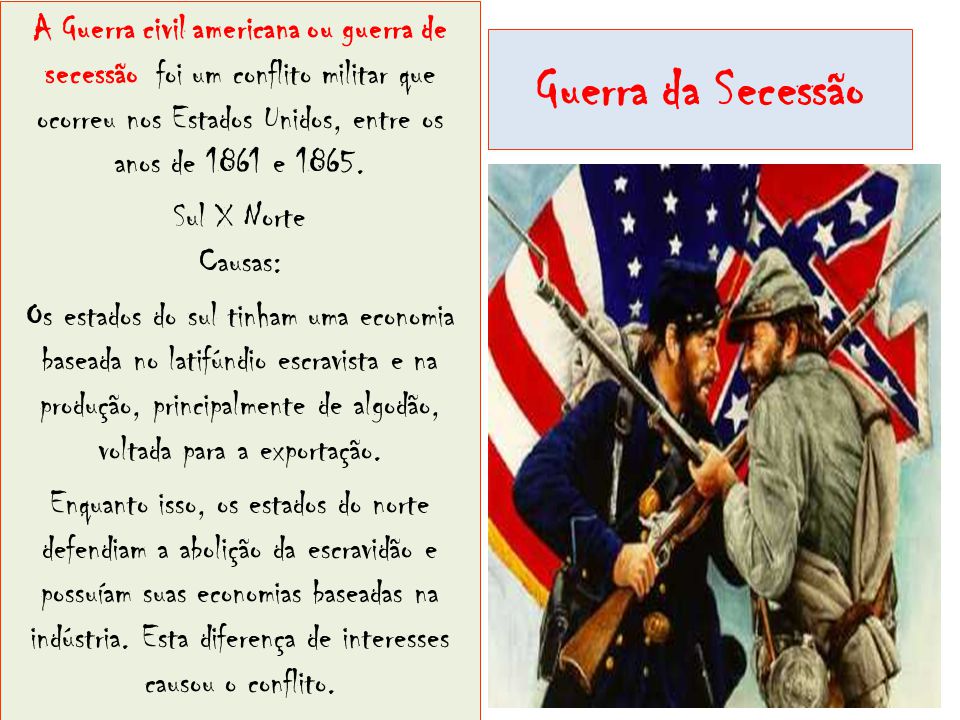 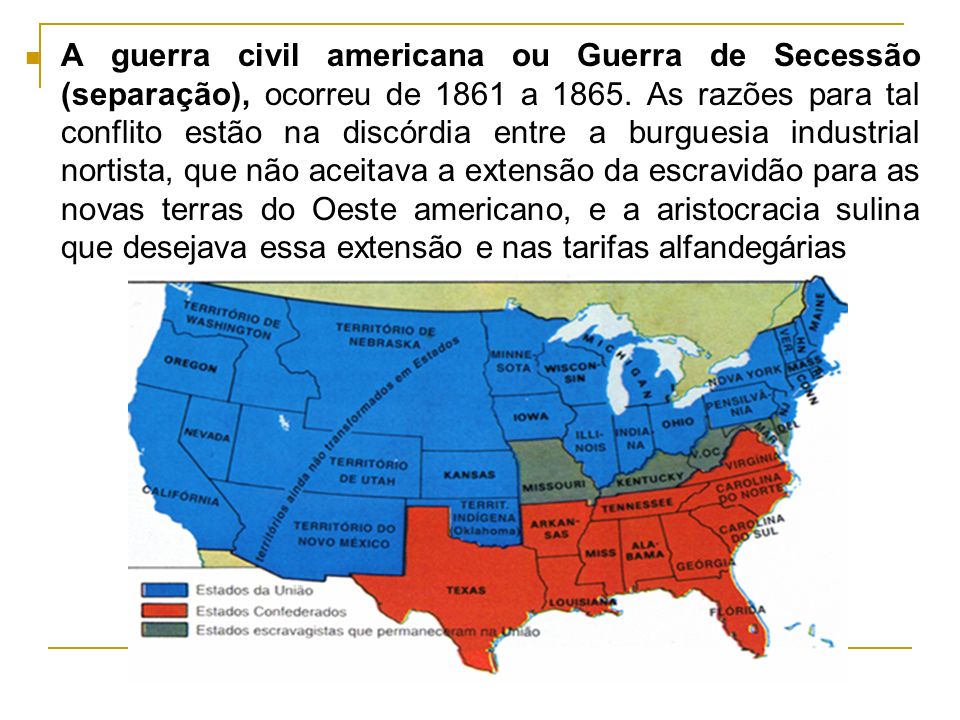 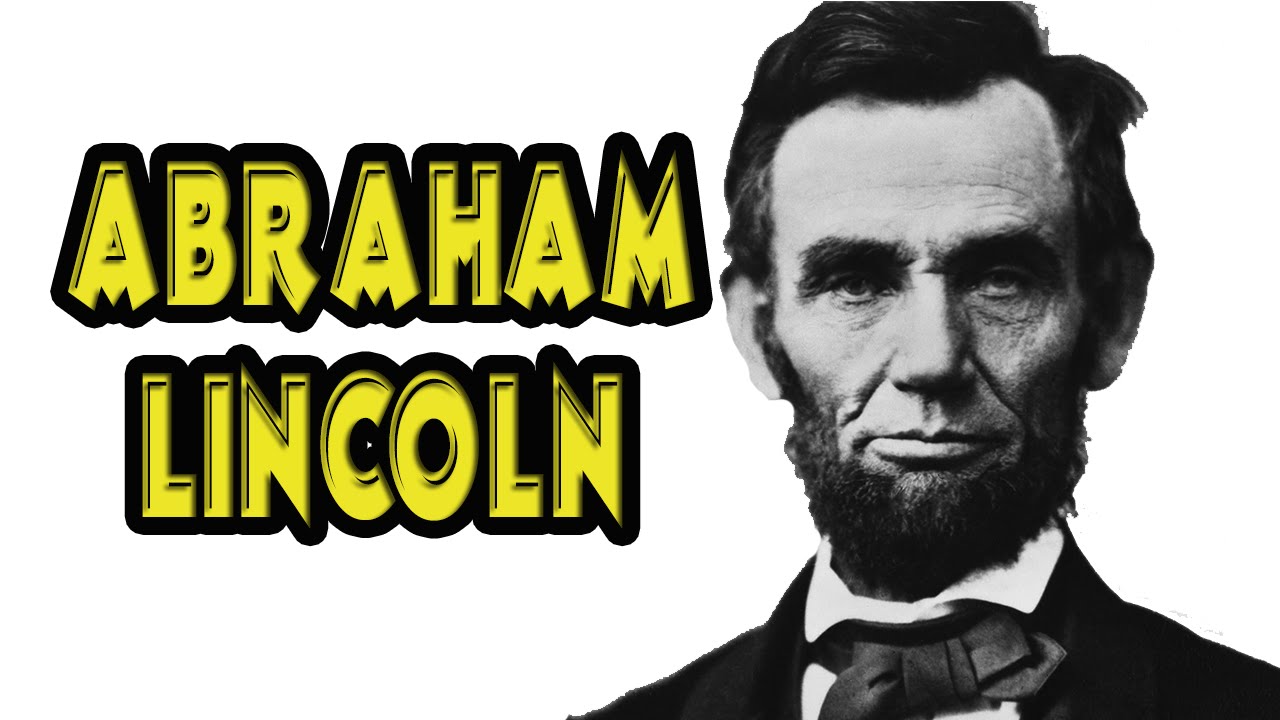 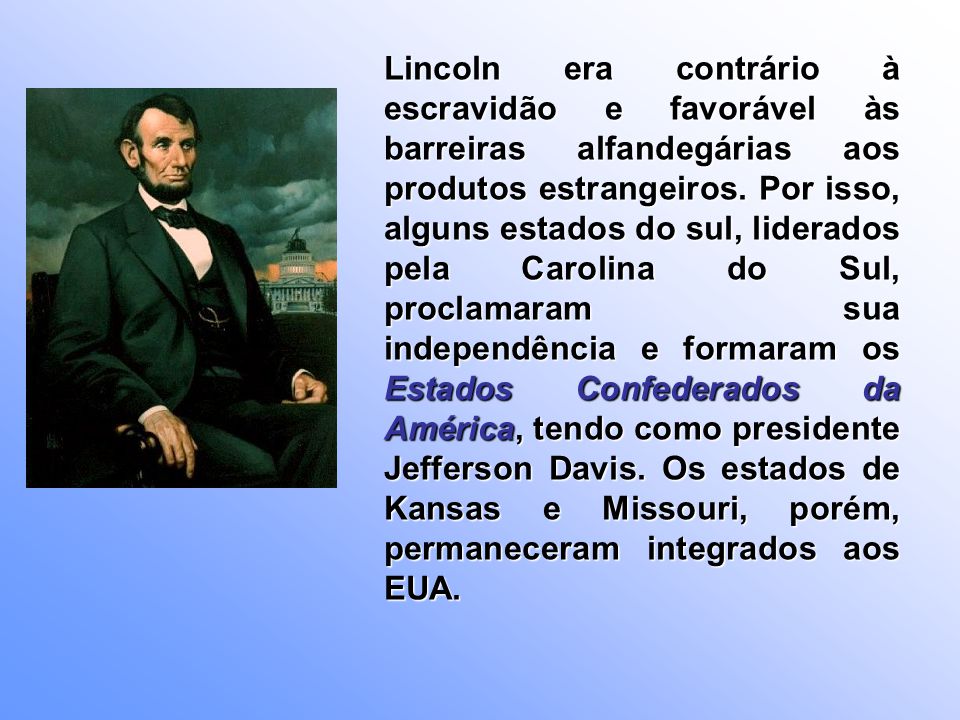 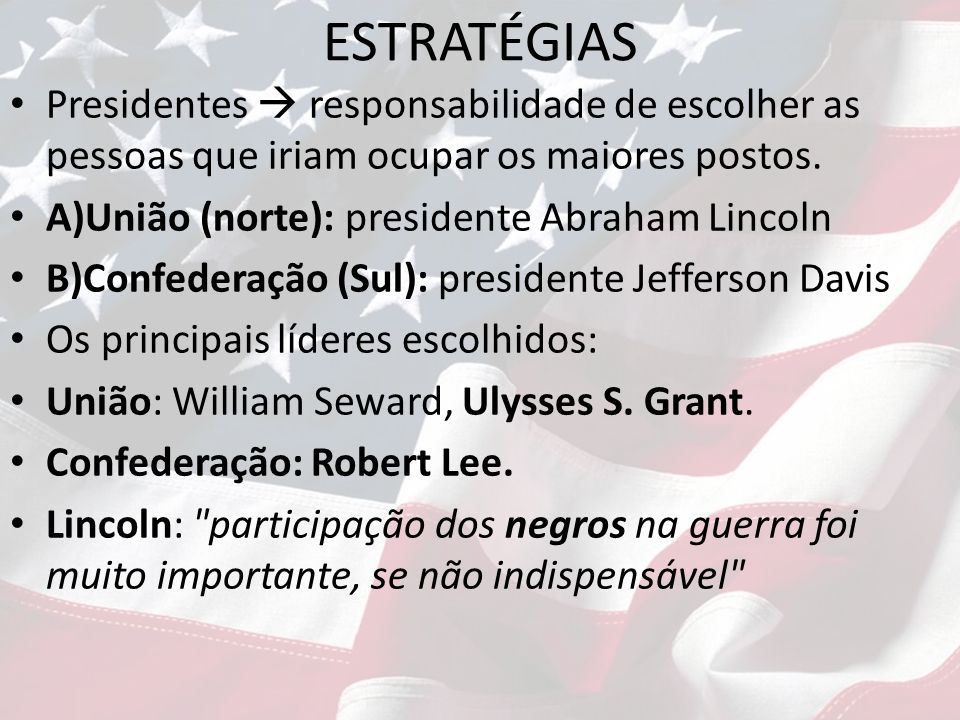 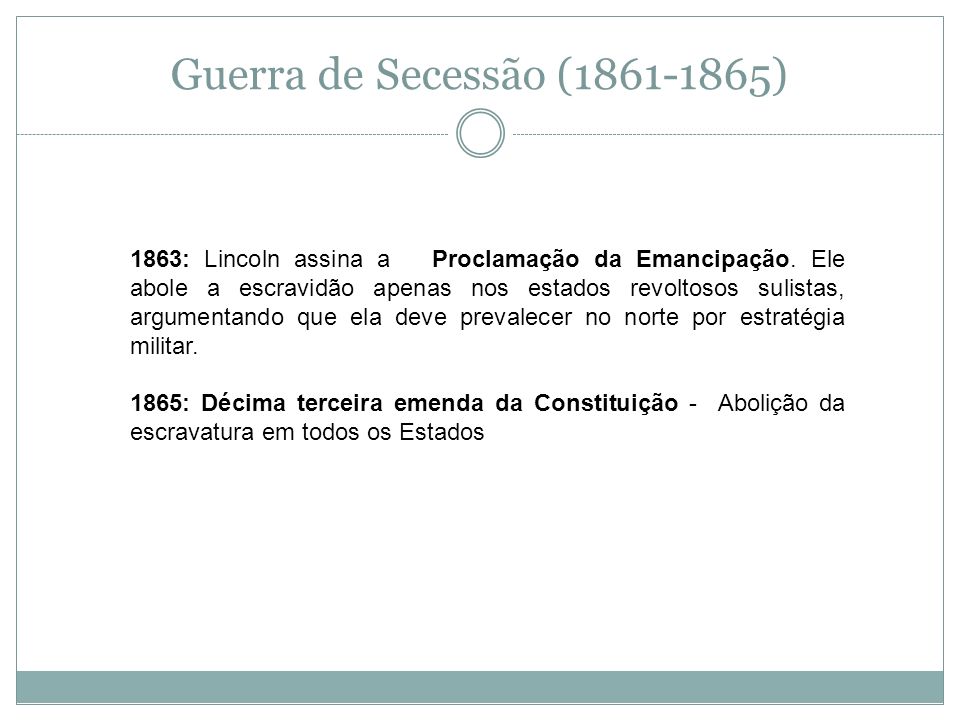 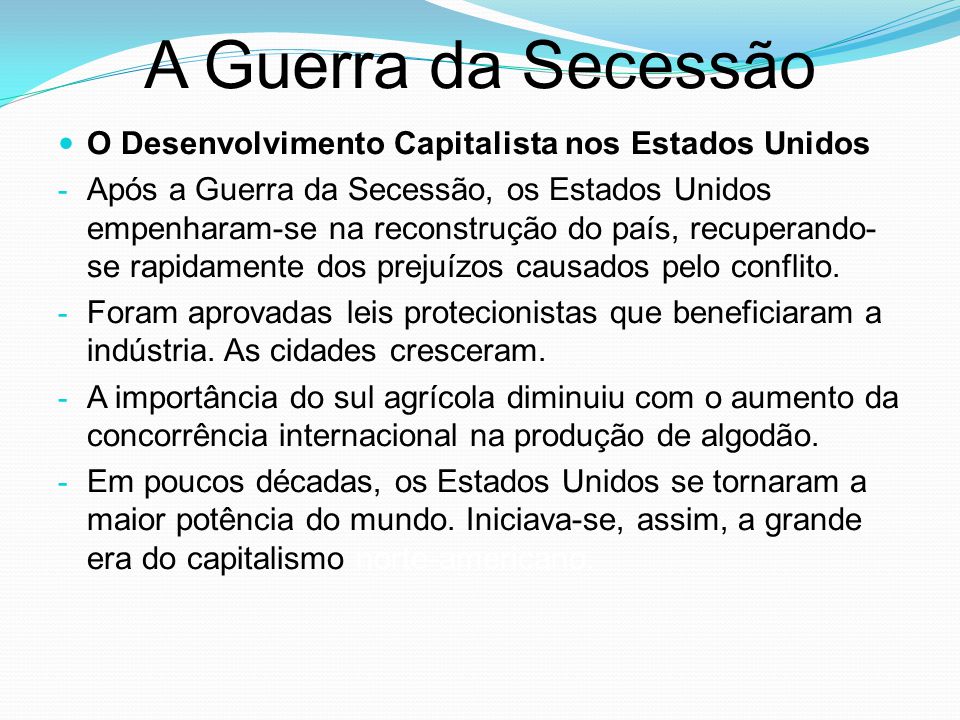